(A)
(B)
(C)
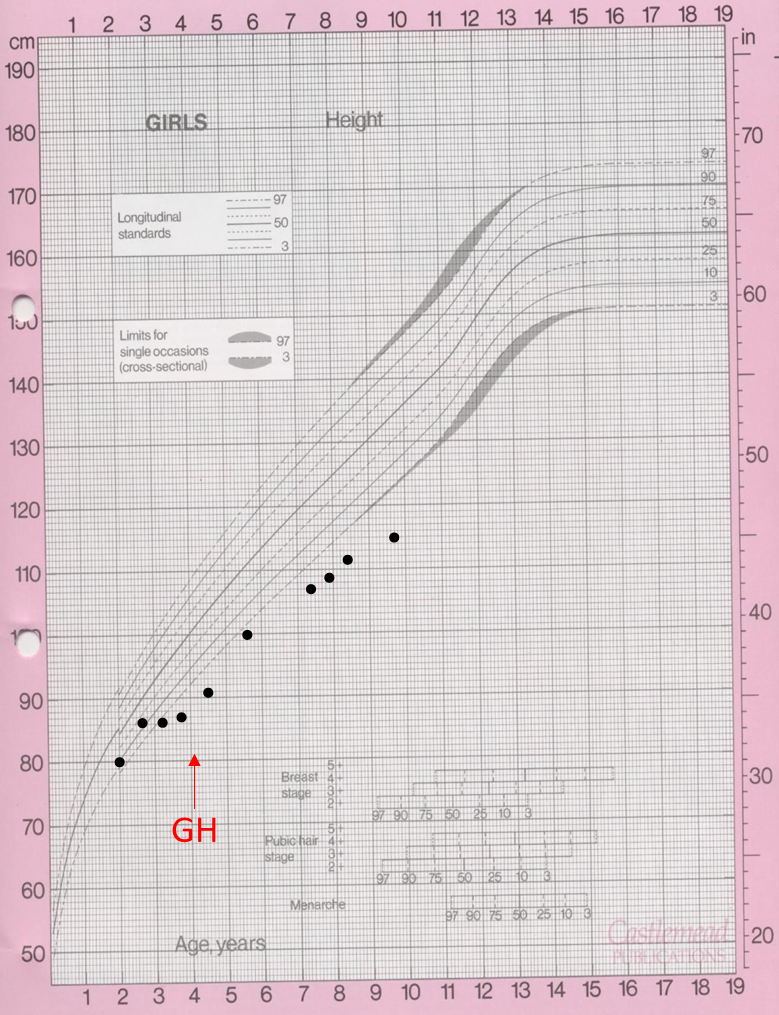 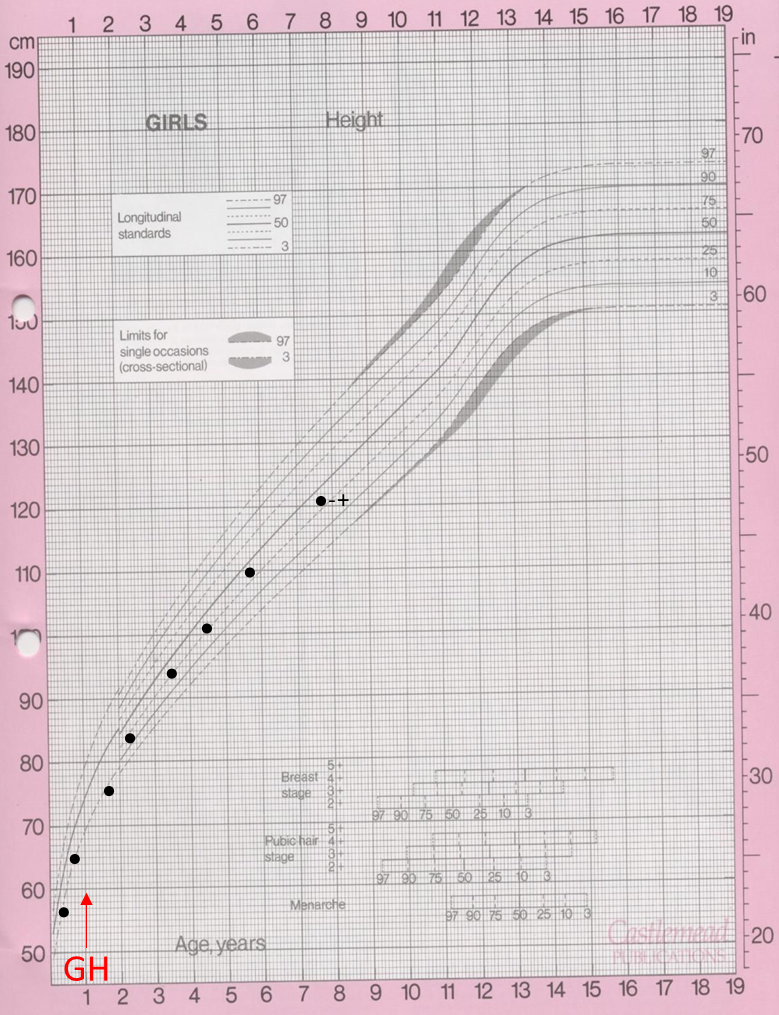 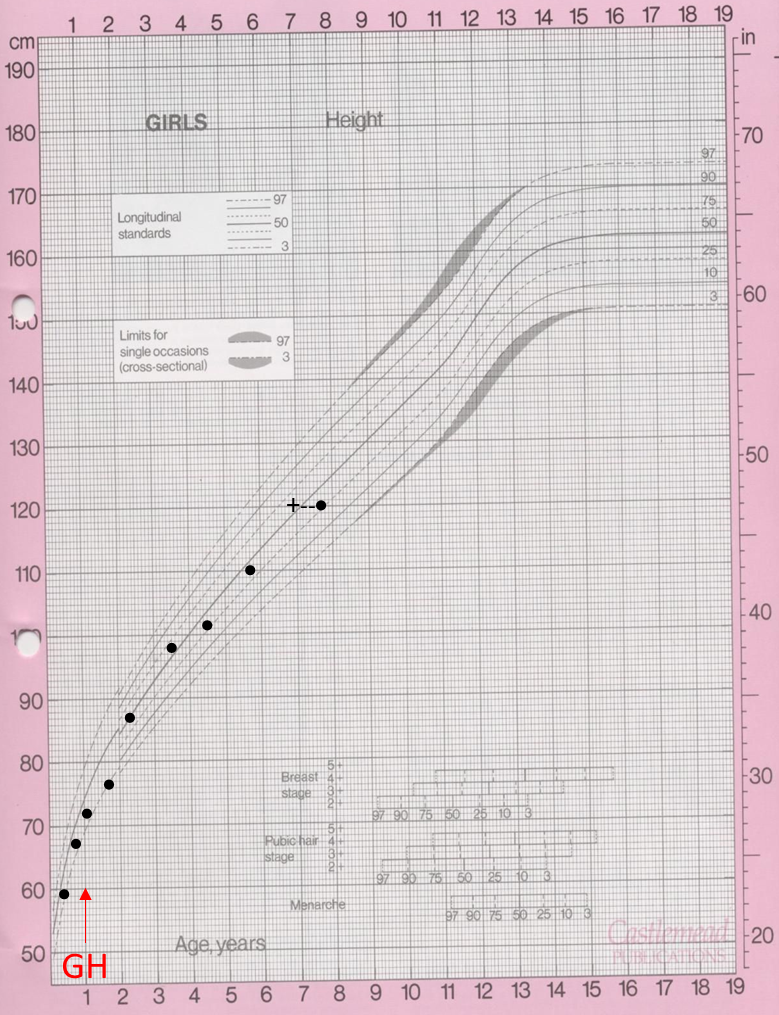 (E)
(D)
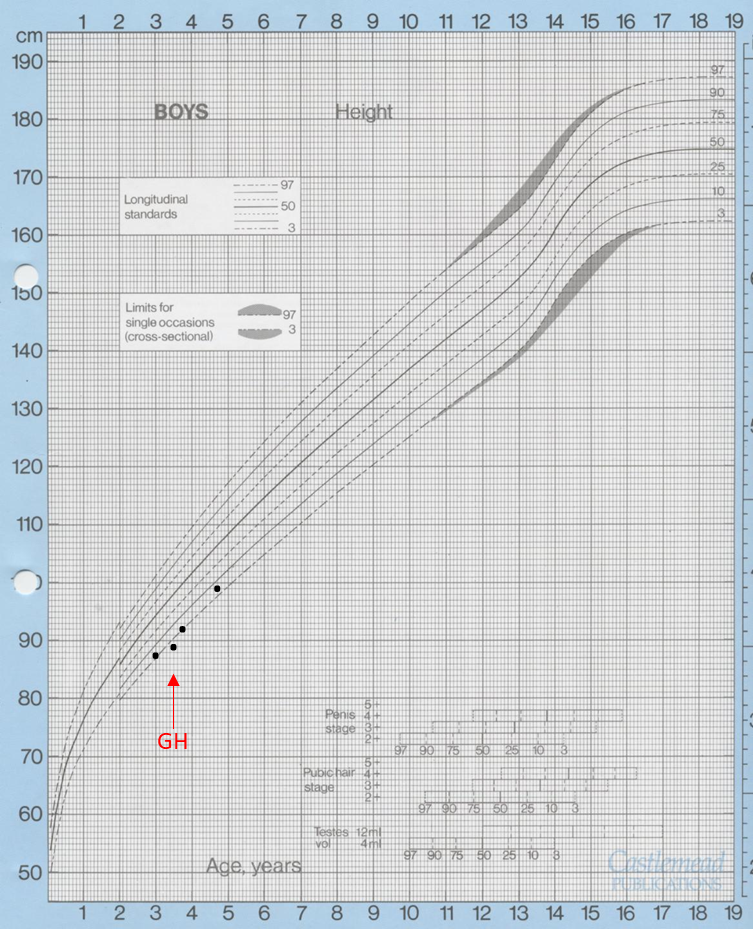 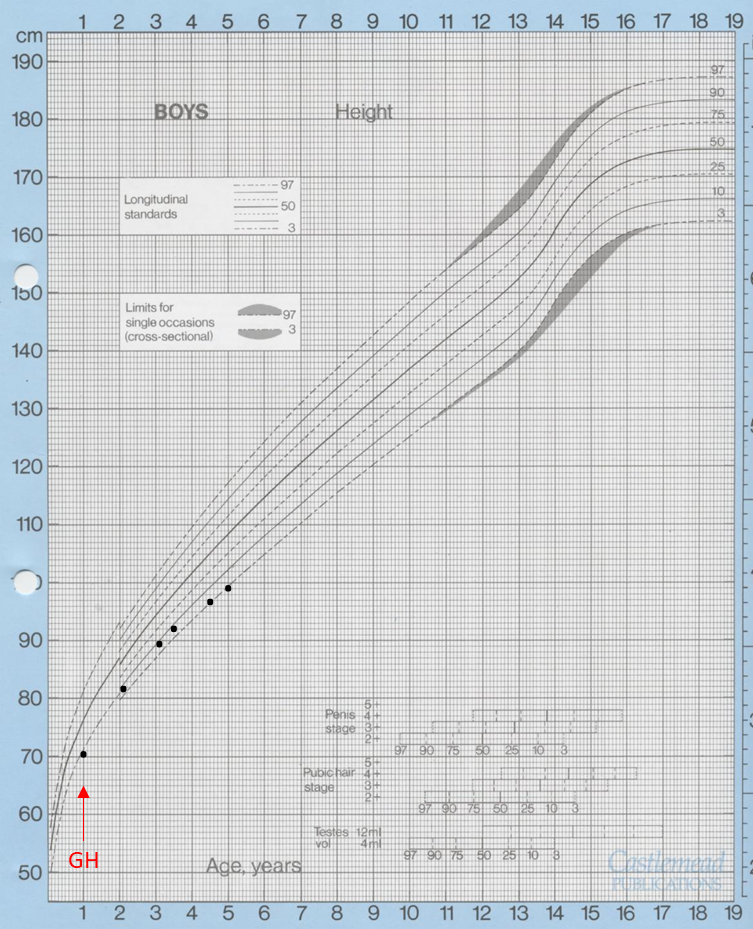 Patient 5
Patient 4